Муниципальная модель развития семейного воспитания и родительского просвещения
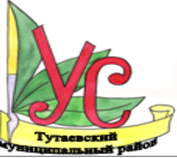 Ягодкина О.К., к.п.н.,   Пинчук Т.Н., 
 методисты МУ ДПО «ИОЦ»
Тутаевского муниципального района
Замысел проекта
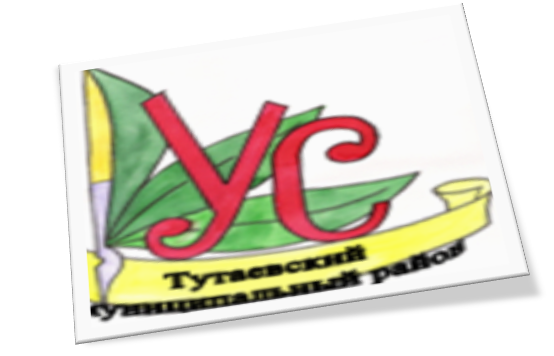 30
2008
2009
2011
Краткая аннотация проекта
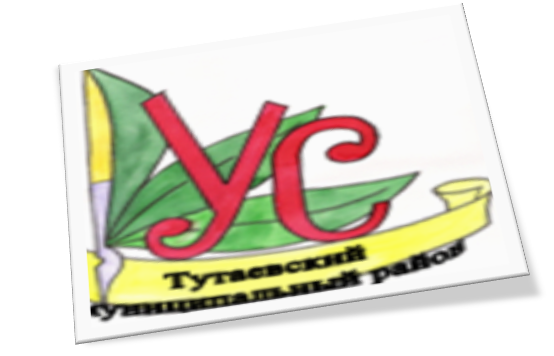 Разработан по согласованию с Управляющим советом системы образования Тутаевского муниципального района в контексте тематики Слёта Управляющих советов образовательных учреждений ТМР (28.02.2020). 
https://ioc-tmr.edu.yar.ru/materiali_dlya_stranits_sayta/deyatelnost_us_obrazovatelnih_uchrezhdeniy/slet_2020.html
Цель проекта: модернизация районной программы педагогического просвещения родителей (утверждена 17.10.2014 г. приказом №561/01-10 Департамента образования АТМР)


 Задачи: 
Разработать интерактивную модель «Развитие семейного воспитания и родительского просвещения» в муниципальной системе Тутаевского МР.
Создать муниципальный банк методических материалов – наполнителей модели. 
Внедрить инновационный продукт на муниципальном уровне.
30
2008
2009
2011
Соисполнители проекта
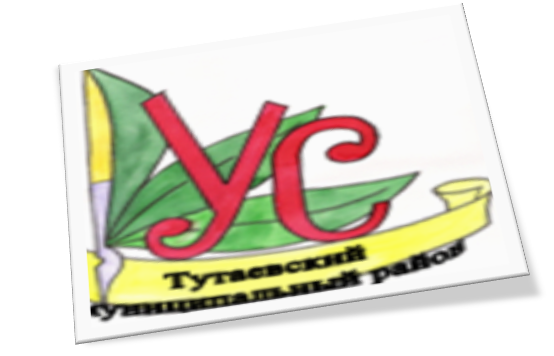 УС СО Тутаевского МР
	МУ ДПО «Информационно-образовательный центр»


	МДОУ Детский сад №6 «Ягодка»
МДОУ Детский сад №14 «Сказка»
МДОУ № 4 «Буратино»
МДОУ №3 «Лукошко»

МОУ СШ №6
МОУ СШ №3
МОУ Павловская ОШ
МОУ Фоминская СШ
30
2008
2009
2011
Актуальность
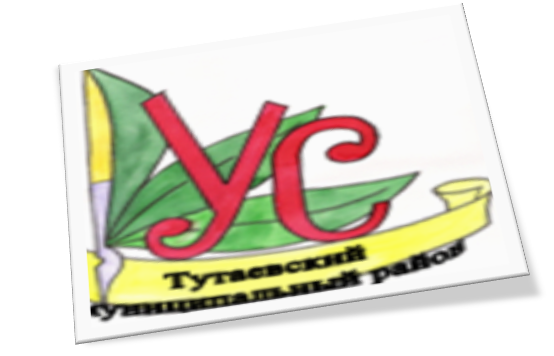 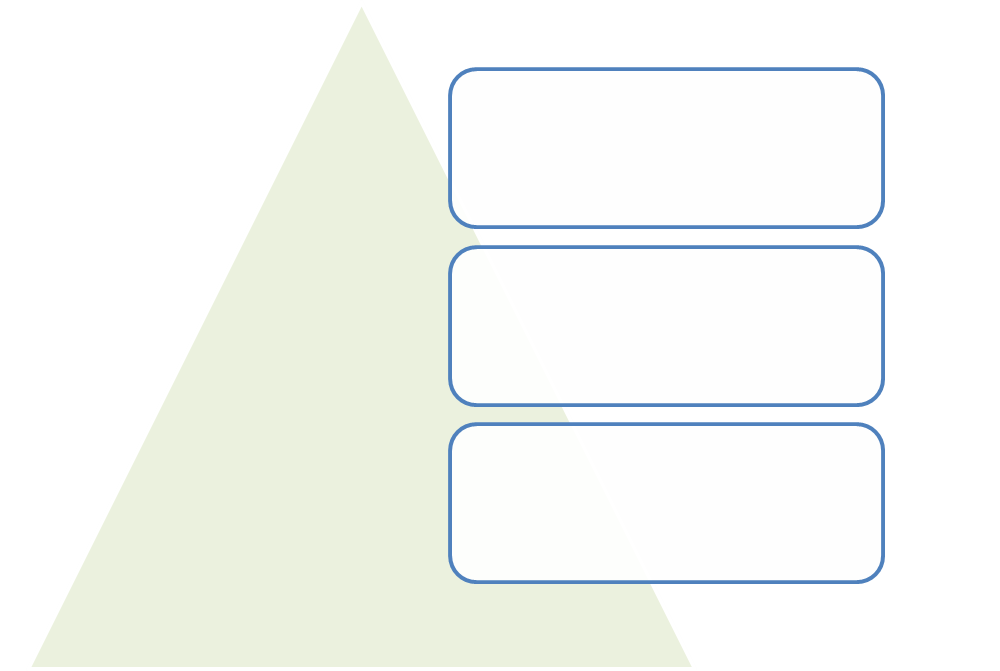 Стратегическая цель развития системы образования Тутаевского муниципального района
IV Съезд ООО «Национальная родительская ассоциация социальной поддержки семьи и защиты семейных ценностей» от 12.02.2019 г.
30
Концепции государственной семейной политики до 2025 года (утверждена распоряжением Правительства РФ №1618-р от 25.08.2014 г.)
2008
2009
2011
Программа реализации проекта
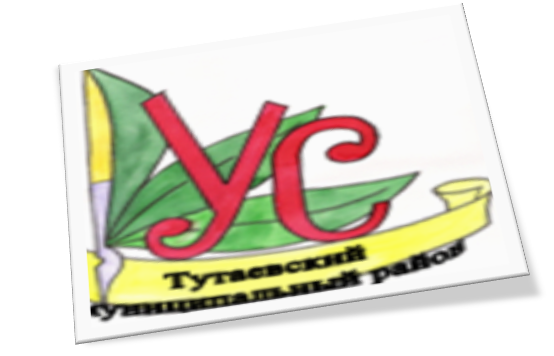 Сроки реализации проекта: 2021-2022 г.г.
I этап - организационный (январь 2021 г. – февраль 2021 г.): оформление сопроводительной документации, определение состава проектной команды, выборы членов координационного совета МИП.

II этап - практический (март 2021 г. – декабрь 2021 г.): разработка интерактивной модели РСВРП, подготовка информационно-методических наполнителей модели.

III этап – апробационный (январь 2022 г. – май 2022 г.): тестирование интерактивной модели РСВРП с участием различных целевых групп. 

IV этап - завершающий (июнь 2022 г. – декабрь 2022 г.), диссеминация инновационного опыта в системе образования ТМР и в РСО, итоговое оформление материалов МИП.
30
2008
2009
2011
Прогнозируемые продукты деятельности
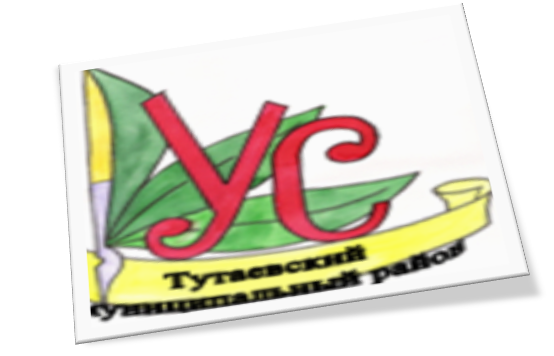 - Обновленный вариант районной программы педагогического просвещения родителей (Муниципальная программа развития семейного воспитания и родительского просвещения).

Интерактивная модель РСВРП в форме сайта. Банк методических материалов-наполнителей модели РСВРП.

- Сборник методических материалов – наполнителей интерактивной модели РСВРП
30
2008
2009
2011
Прогнозируемые результаты
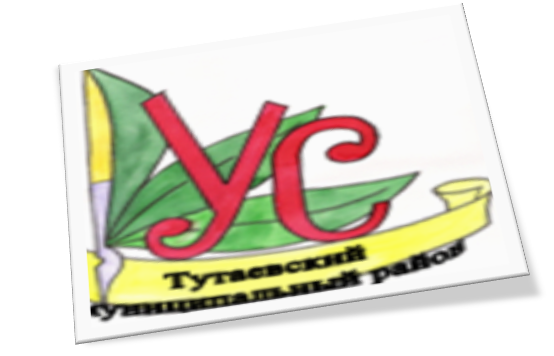 Интерактивная модель «Развитие семейного воспитания и родительского просвещения», наполненная многообразными по тематике и форме методическими и информационными материалами:

- консолидирует все виды ресурсов, необходимых для успешной реализации программы ВСВРП;

позволит повысить уровень педагогической культуры родителей и воспитательного потенциала семей; 

расширит спектр форм и средств консультационной помощи родителям; 

-  даст возможность организовать дискуссионные площадки и оказывать оперативную консультационную помощь пользователям/посетителям сайта
30
2008
2009
2011
Спасибо за внимание
goutut@mail.ru
https://ioc-tmr.edu.yar.ru/
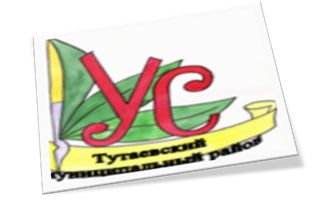